Application web
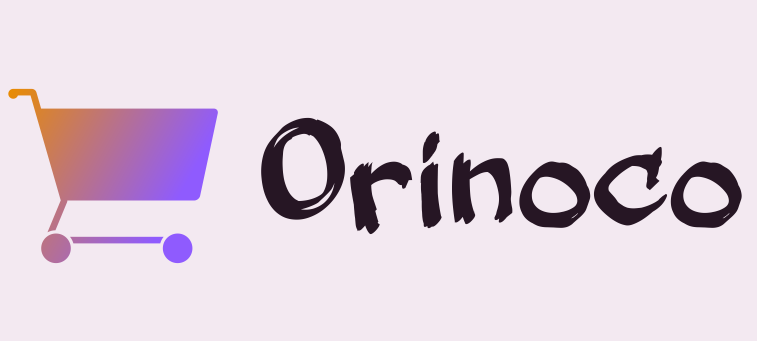 Objectif
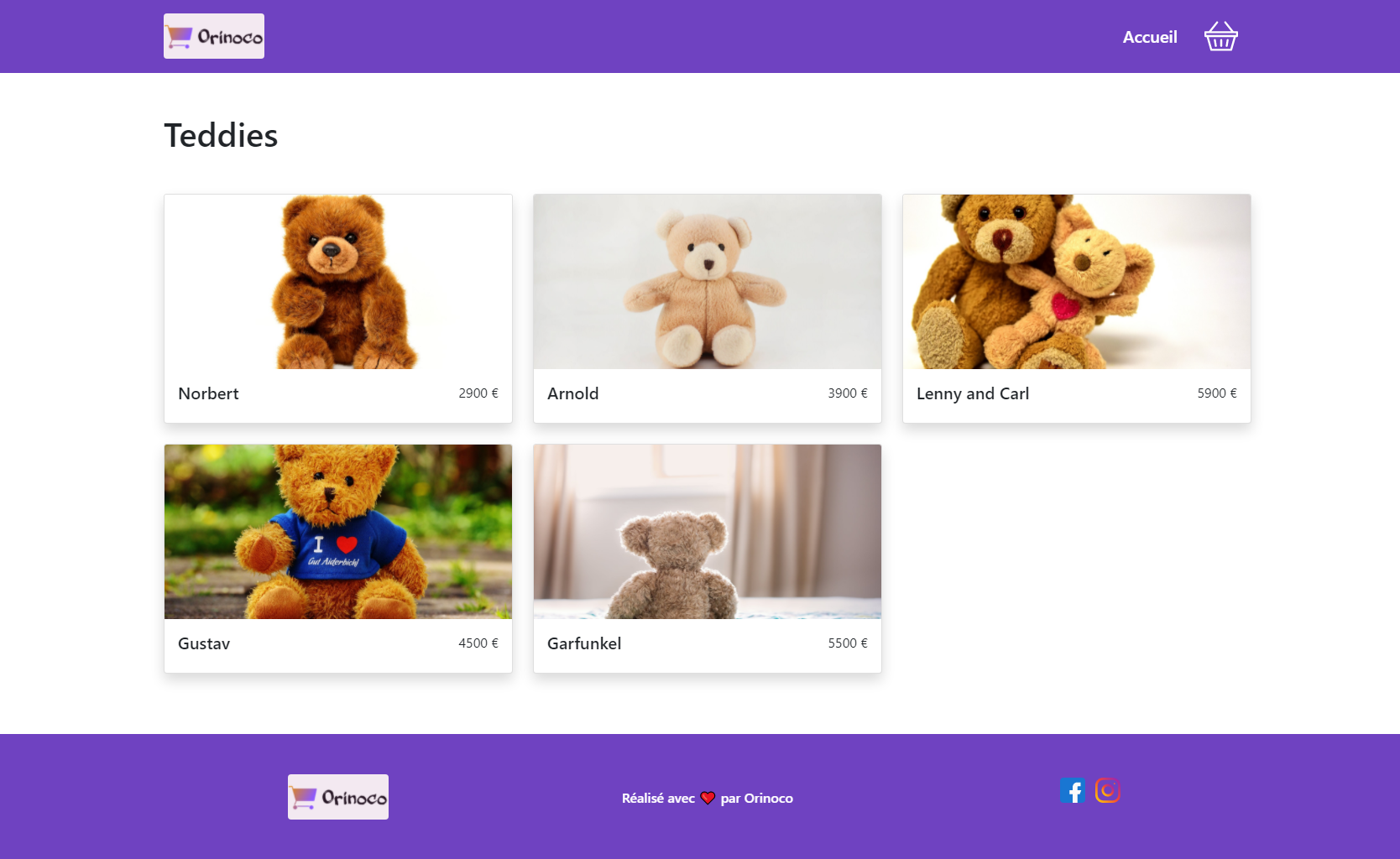 Créer un MVP côté front-end de l’application web de E-commerce Orinoco
Languages utilisés : HTML – CSS – SASS – JS
Framework utilisé : Bootstrap
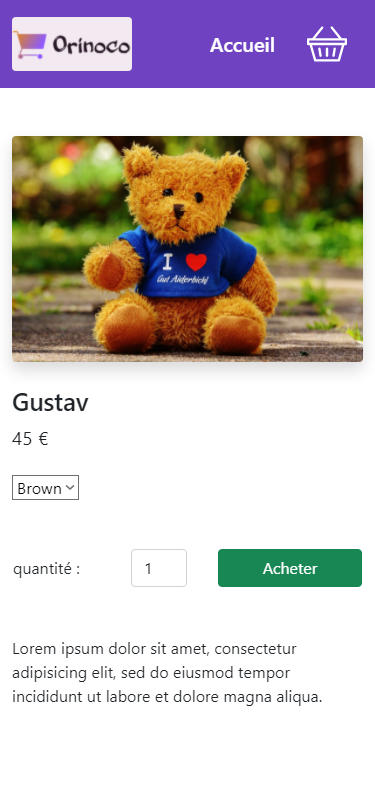 Contraintes
Créer 4 pages : 
accueil – produit – panier – confirmation

Personnalisation du produit non
fonctionnelle

Communiquer les informations avec le serveur via une API

Valider les données saisies par l’utilisateur
avant envoi au serveur

Utiliser de promesses pour l’API

Code correctement indenté avec des
commentaires
Page d’accueil
Page produit
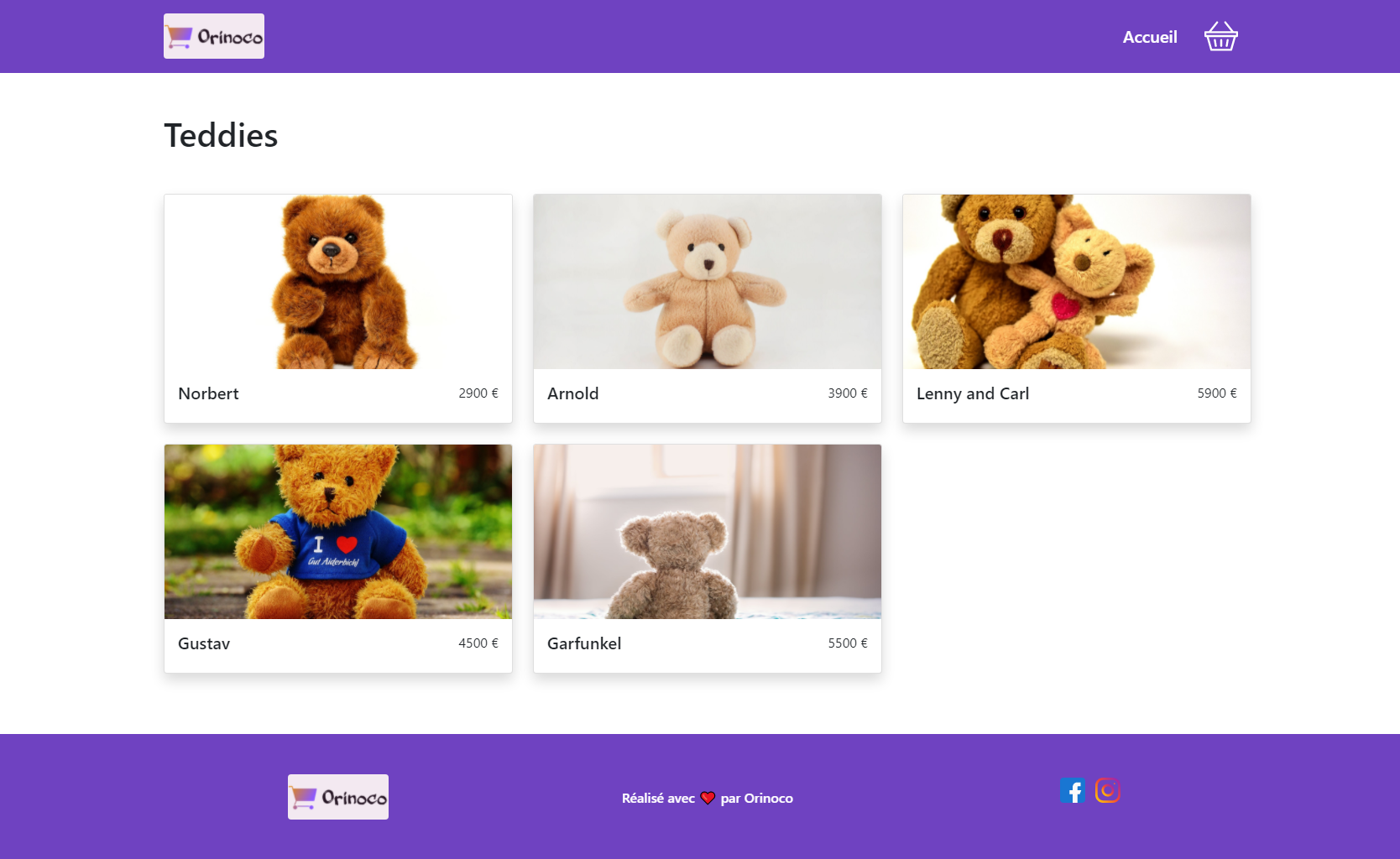 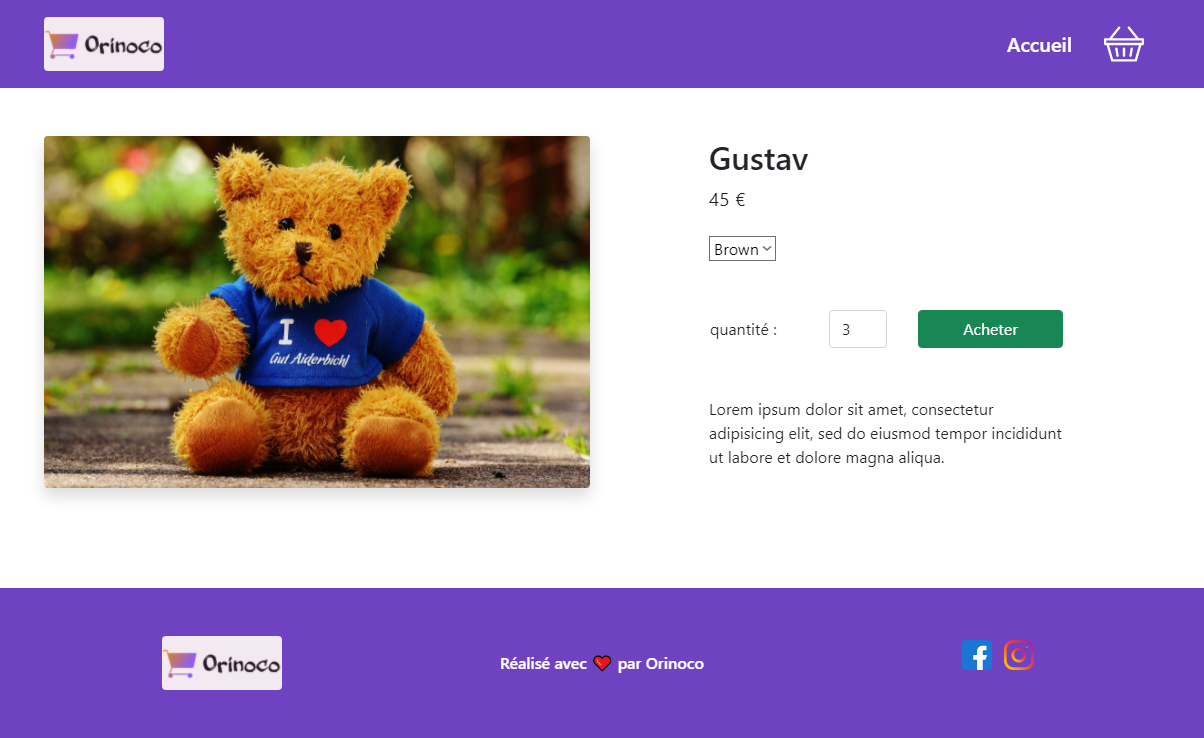 Version desktop / tablette
Page panier
Page confirmation
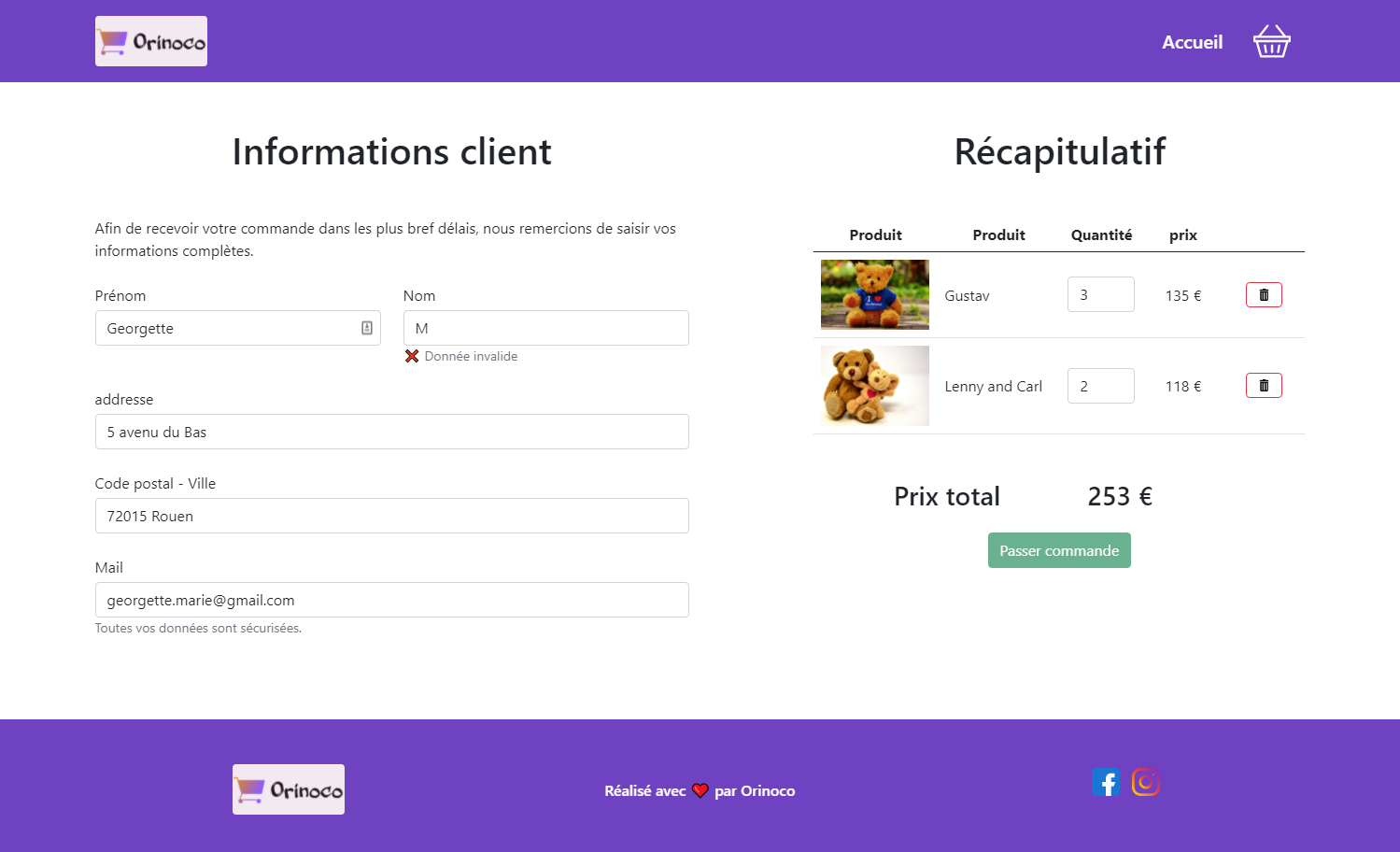 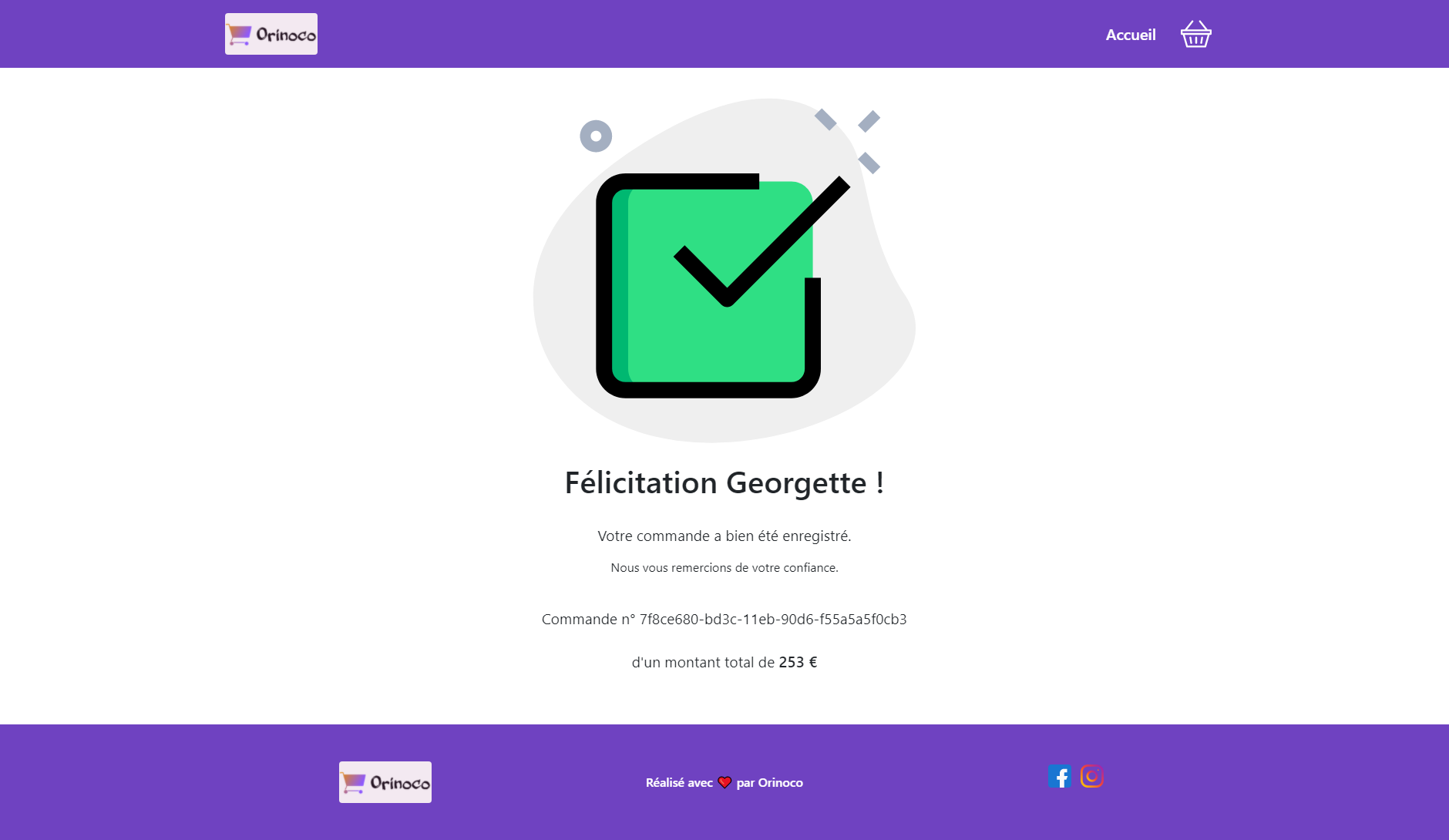 Style : utilisation de Bootstrap et Sass
Page confirmation
Page d’accueil
Page panier
Page produit
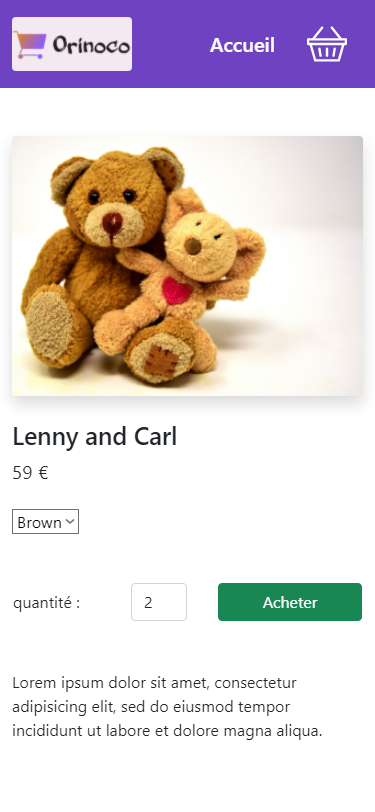 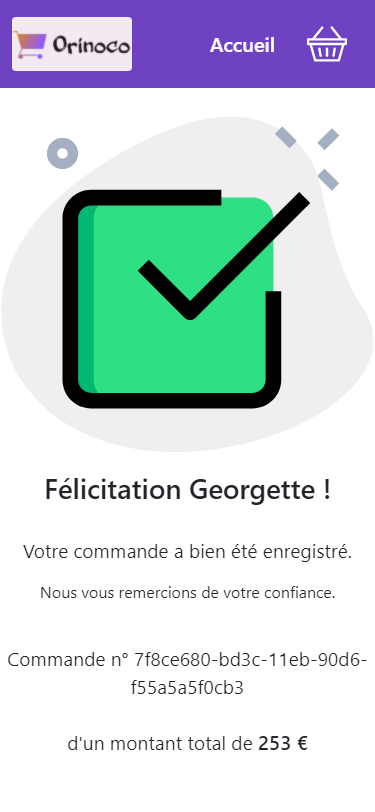 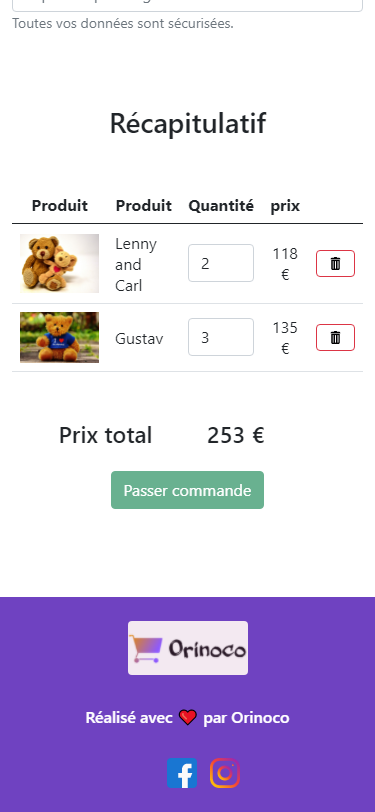 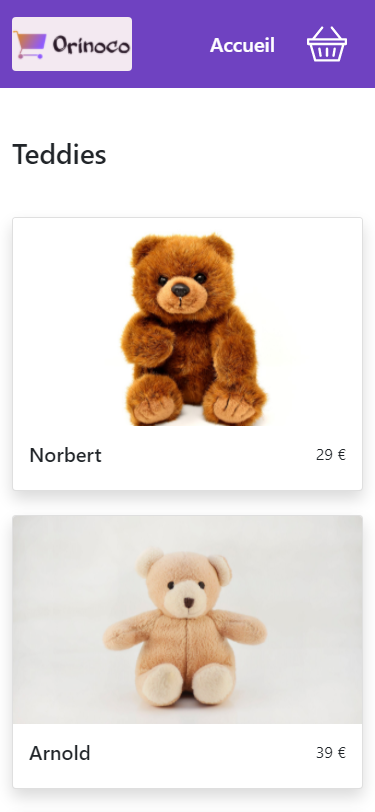 Version mobile
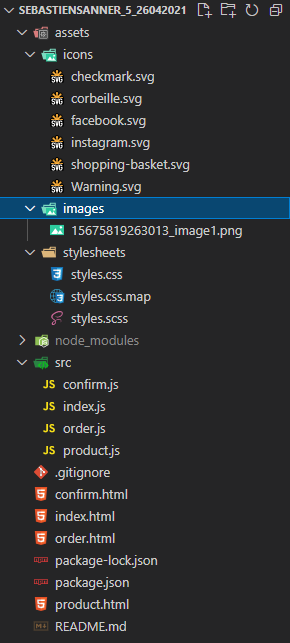 Architecture
Dossier propre et bien structuré 

Des fonctions uniques

1 fichier JS par fichier HTML

1 fichier Gitignore pour éviter de git les nodes_modules

Sass : 1 fichier styles.scss qui est compilé ensuite en styles.css
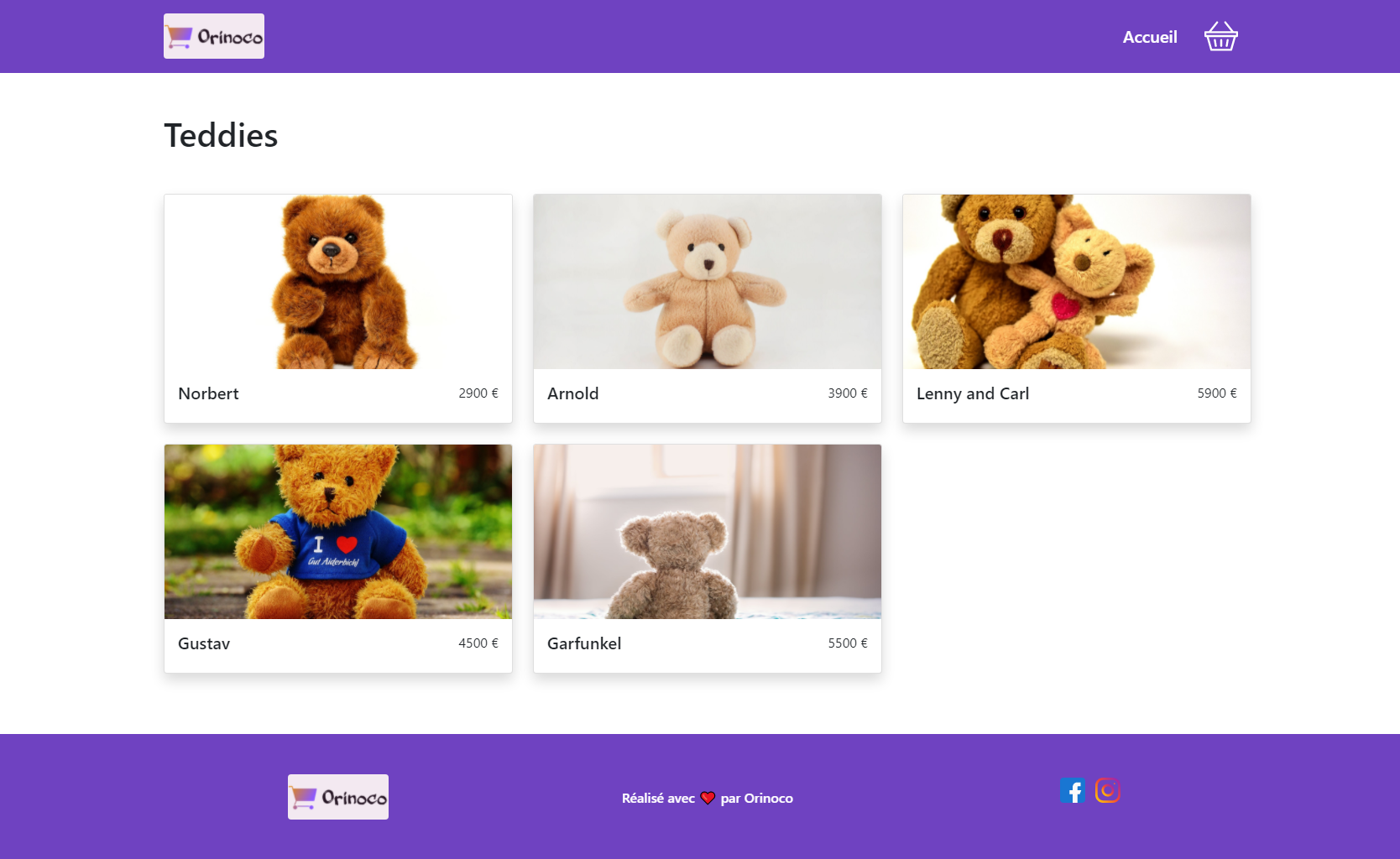 Fonctionnement
page d’accueil
getProducts() 
Requête de données
renderProducts() 
Afficher le rendu des données obtenues
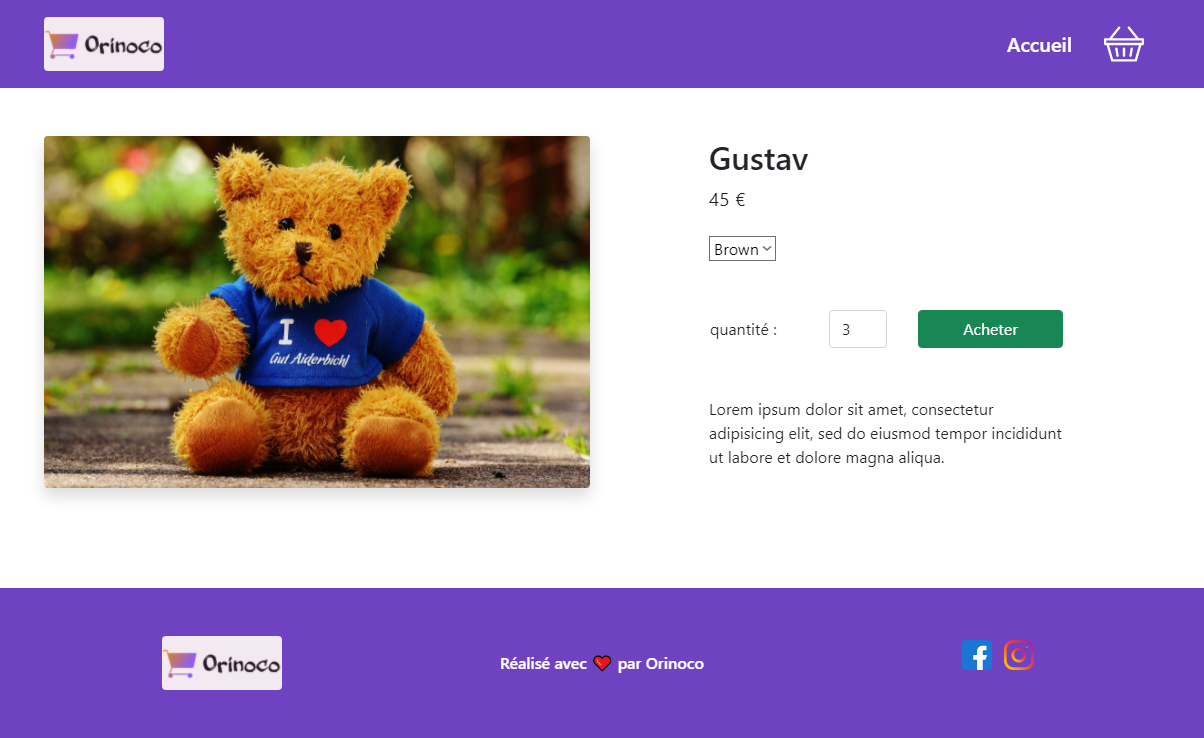 Fonctionnement
page produit
getProductDetails() 
Requête de données
renderProductDetails() 
Afficher le rendu des données obtenues
addCart() 
Ajouter/modifier le produit et sa quantité 
au panier dans le local storage
addEventListener (clic, bouton)
Rediriger vers page panier
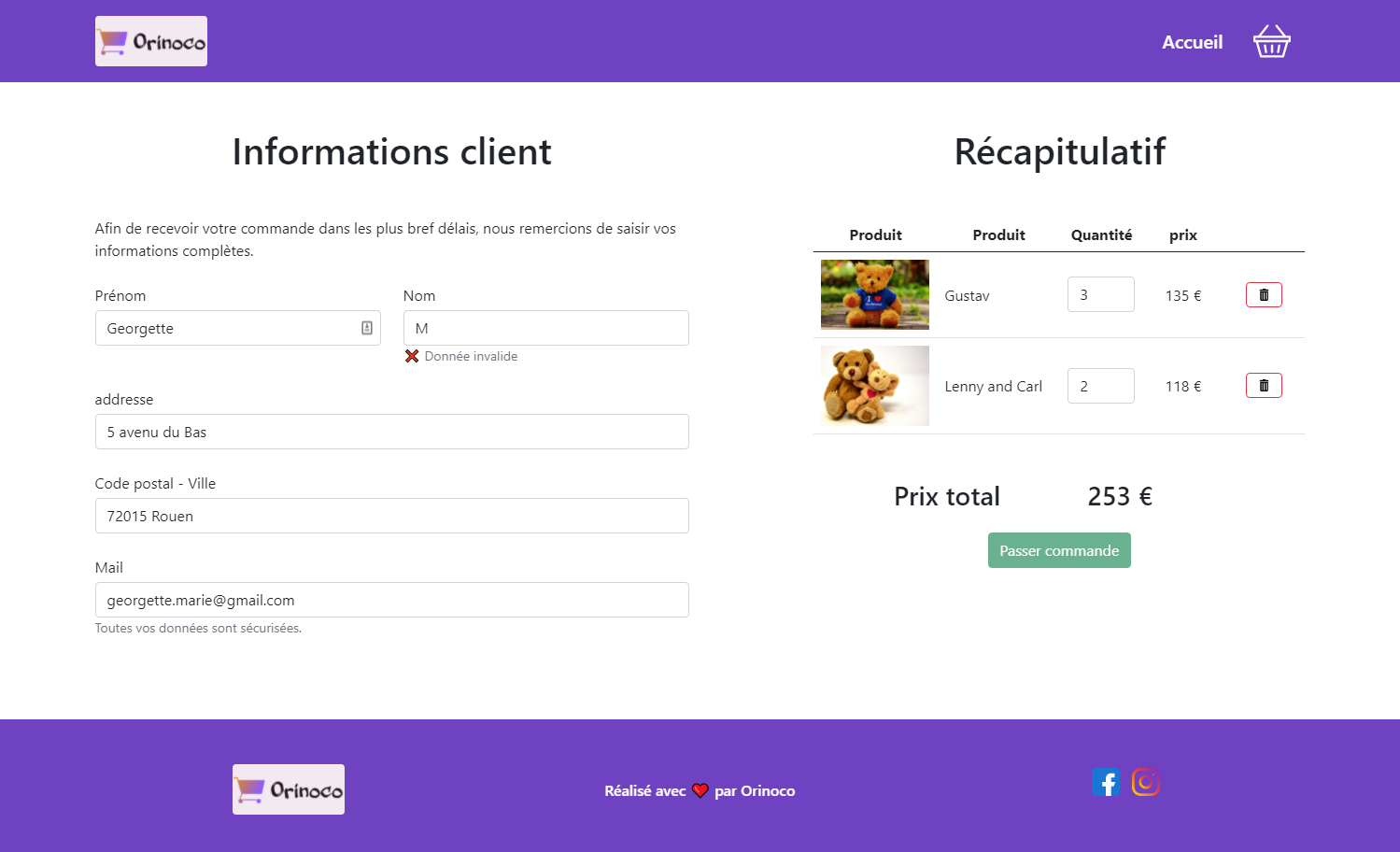 Fonctionnement
page order
renderCart()
Afficher le rendu des données du panier 
du local storage
deleteItemFromCart()
Supprimer le produit du panier dans le local storage
fonction deleteAllCart()
Supprime le panier du local storage 
si 0 produit
updatePrice()
Ajuster le prix total du produit en fonctiond sa quantité
dans le panier et à l’écran
calculTotalPrice() 
Calculer le price total du panie 
et l’affiche à l’écran
addEventListener (change, email)
Vérifie la validité de la saisie email
validateOneInput()
Vérifie la validité de la saisie email 
et affiche un message si erreur
addEventListener (change, email)
Vérifie la validité de la saisie email 
et affiche un message si erreur
addEventListener (input, form)
Vérifie la validité de toutes les saisies du formulaire
et active le bouton d’envoi si toutes valides
sendOrder()
Envoier la commande au serveur et en retour, crée une nouvelle session storage de confirmation avec la réponse
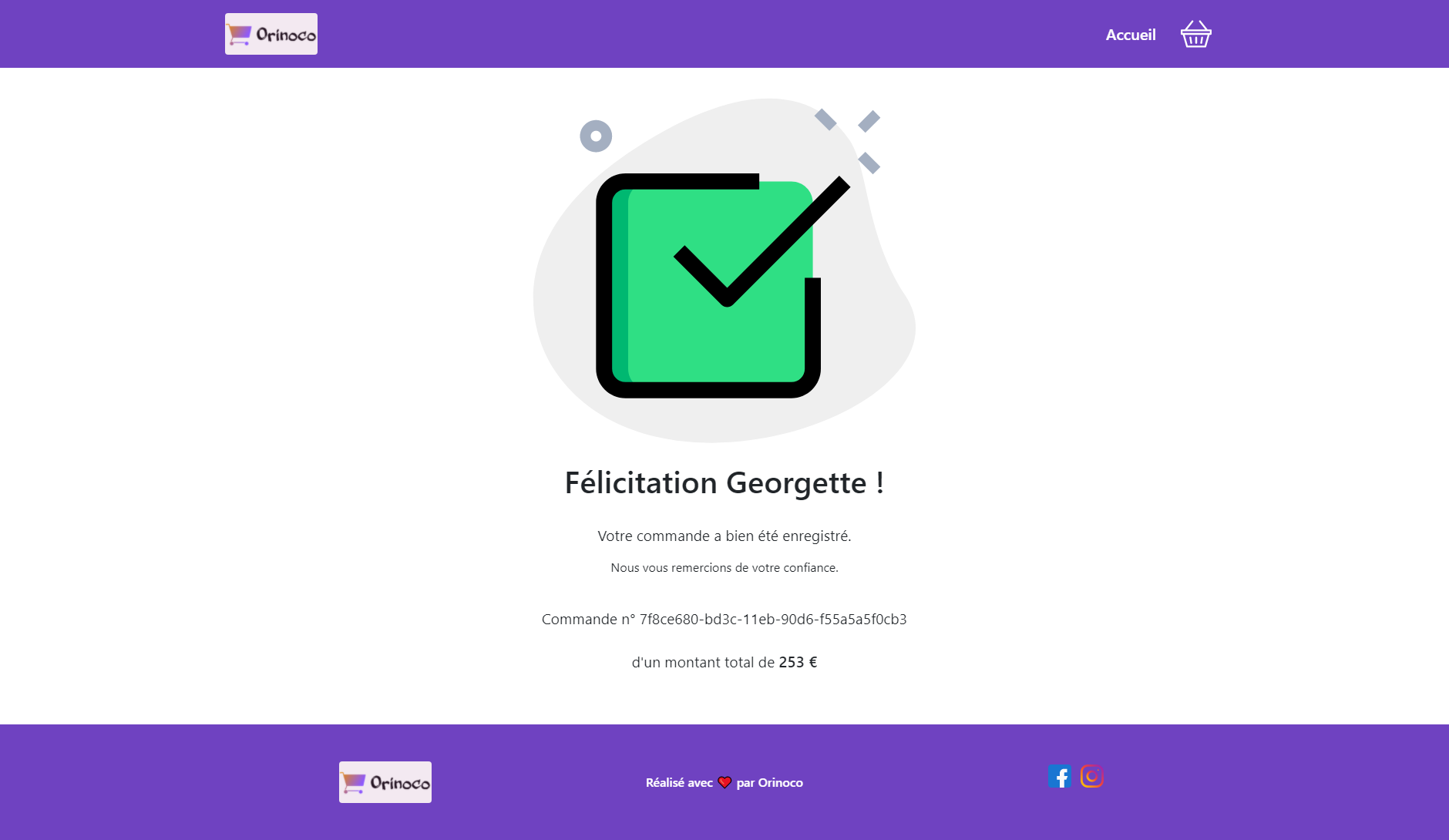 Fonctionnement
page confirm
renderOrderConfirmation()
Afficher la confirmation de commande
calculOrderPrice()
Calculer le prix total de la commande à partir
de la liste dans la confirmation de la local storage
Validation des données saisies
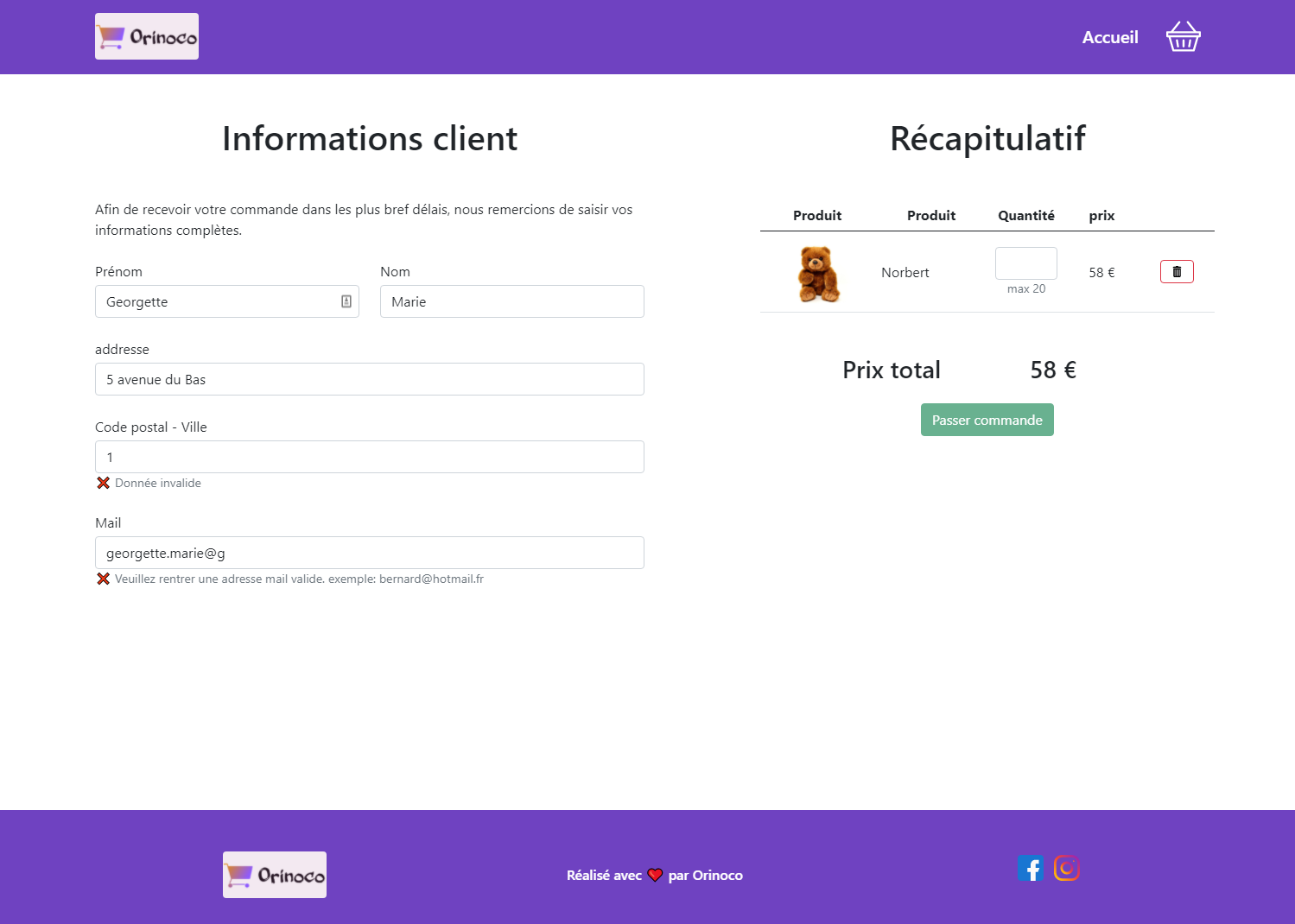 Erreur saisie
Bouton d’envoi désactivé
Erreur saisie
Messages d’erreur
Page d’accueil / produit
Page confirm
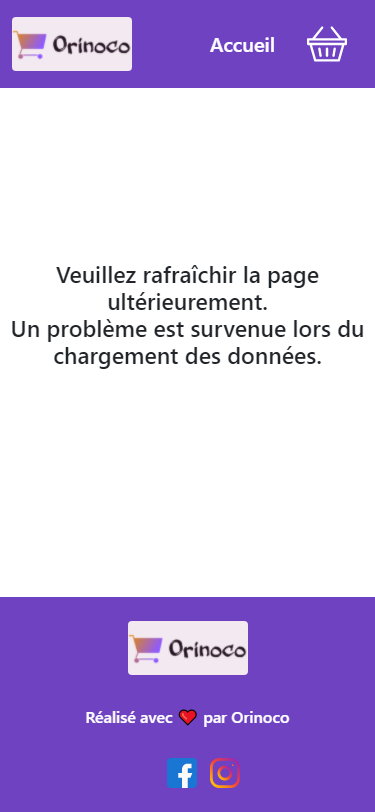 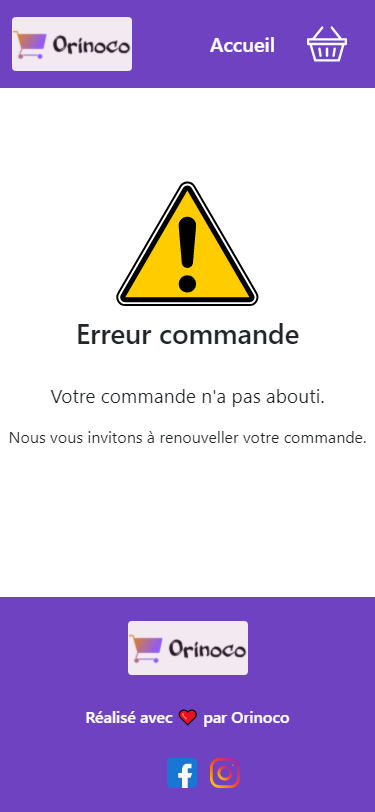 Plan de test
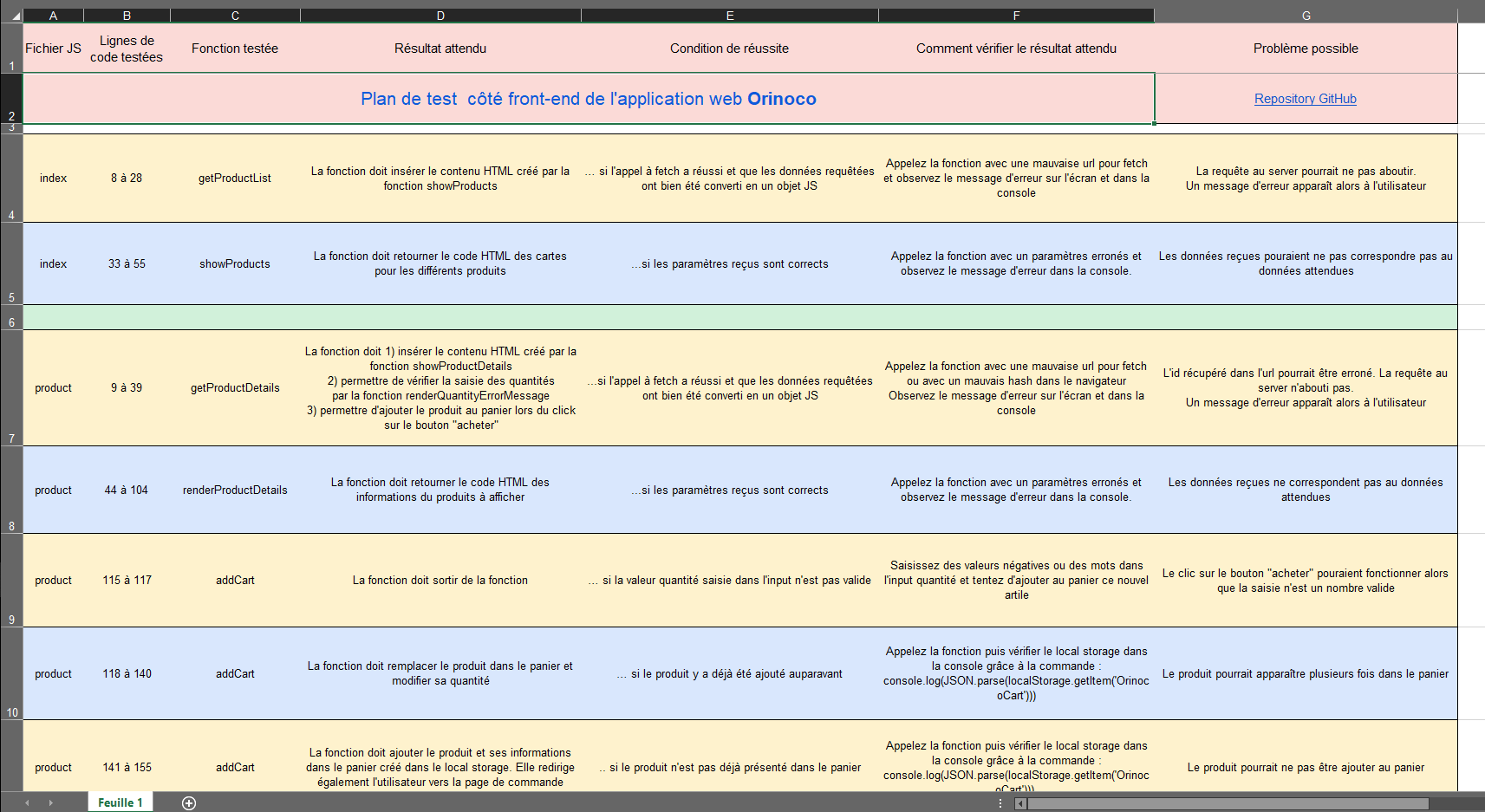 Planification de tests unitaires
Suite supérieure à 80% de la base 
de code pour le front-end
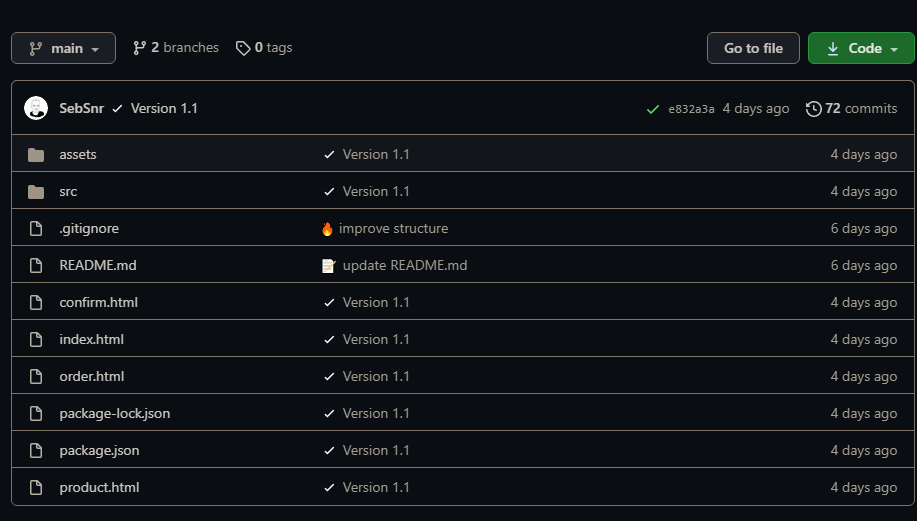 GitHub
Un repository clair et propre

Utilisation d’émojis conventionnels pour une meilleure lisibilité des commits 
	🐛  💄 🎨

1 seule branche : main

Dernière version 1.1 ✅

Un fichier readme avec les explications pour récupérer et installer le back-end
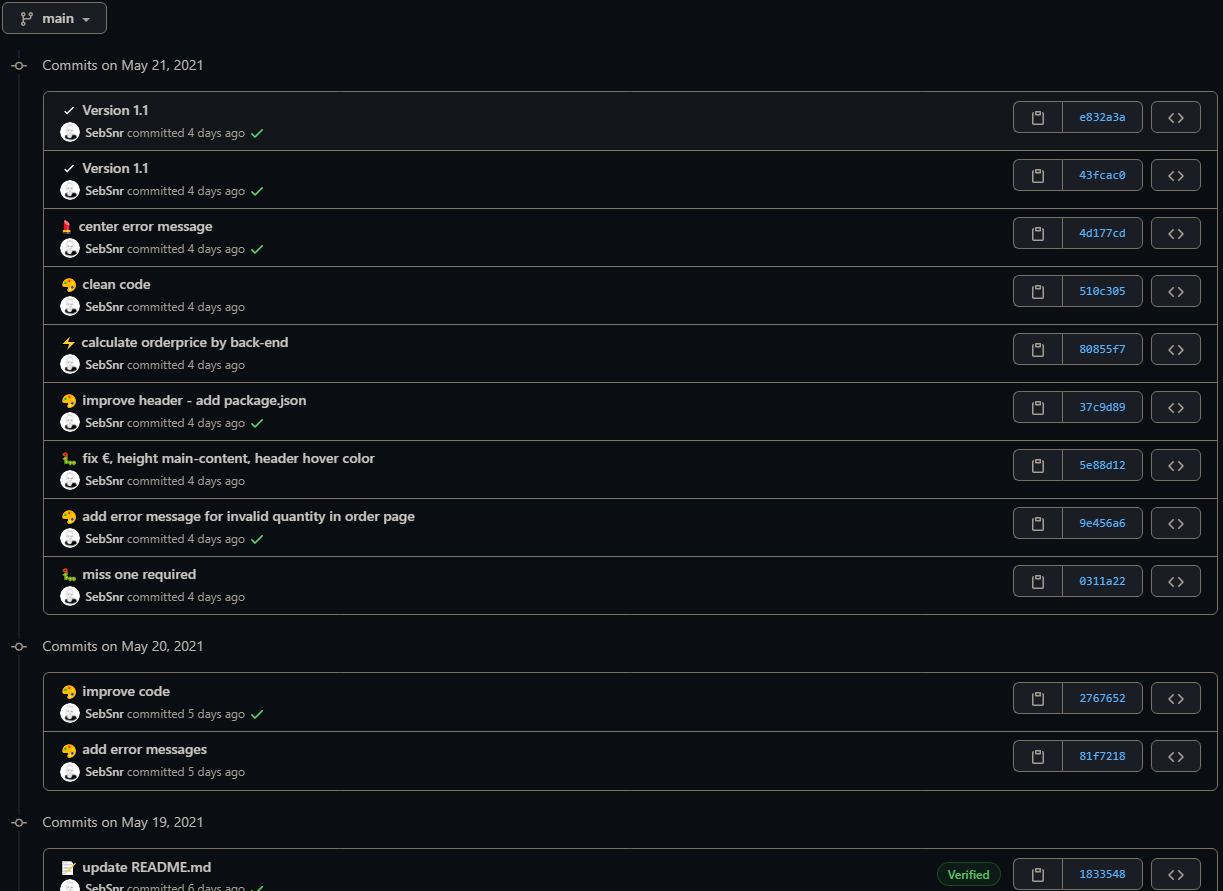 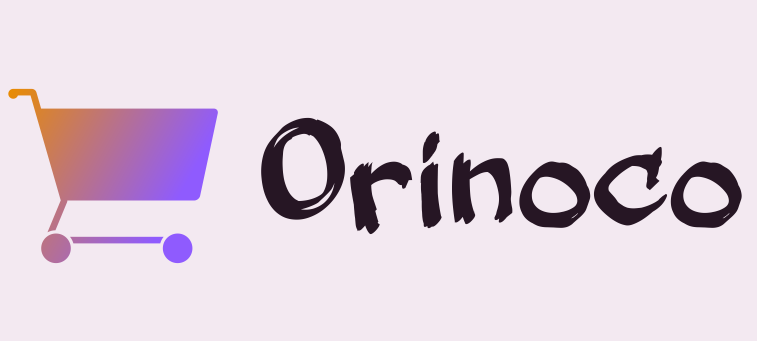 Questions ?